РОДИТЕЛЬНЫЙ ПАДЕЖ ИМЁН ПРИЛАГАТЕЛЬНЫХ, 
ПРИТЯЖАТЕЛЬНЫХ,УКАЗАТЕЛЬНЫХ МЕСТОИМЕНИЙ В ФОРМЕ МНОЖЕСТВЕННОГО ЧИСЛА В ЗНАЧЕНИИ 
МЕСТА, НАЧАЛА ДВИЖЕНИЯ
Выполнила учитель
русского языка и литературы
МОУ ИРМО “Уриковская СОШ”
Кичигина Анна Анатольевна
Упражнение 1. Поставьте в нужной форме словосочетания, данные в скобках, и употребите предлоги из или с.

Образец: Дети рано вернулись (детские кинотеатры). 
— Дети рано вернулись из детских кинотеатров.

1. Люди вернулись домой (городские стадионы).
2. Рабочие вышли (разные заводы и фабрики).
3. Туристы вышли (современные хорошие гостиницы).
4. Соседи приехали (разные страны и города).
5. Девушки пришли (книжные магазины).
6. Студенты ушли (студенческие собрания).
7. Журналисты вернулись (разные государства).
8. Друзья приехали (минские музеи).
9. Школьники пришли (спортивные залы).
10. Преподаватели вышли (разные аудитории).
Упражнение 2. Поставьте вопросы к выделенным словам.

1. Люди вышли из новых домов.
2. Гости ушли из старых парков.
3. Туристы вышли из исторических музеев.
4. Студенты пришли с разных факультетов.
5. Девушки вернулись из дорогих магазинов.
6. Студенты приехали из медицинских университетов.
7. Болельщики вышли с городских стадионов.
8. Они вышли из маленьких классов.
Обратите внимание на окончания притяжательных и указательныхместоимений в родительном падеже!
города
страны
места
городов
стран
мест
Упражнение 3. Поставьте словосочетания в нужной форме.

1. Родители вышли из (те магазины)
2. Туристы вернулись из (наши музеи)
3. Дети пришли из (такие красивые парки)
4. Рабочие ушли из (эти здания)
5. Люди уехали из (мои квартиры)
6. Кто пришѐл из (ваши группы)
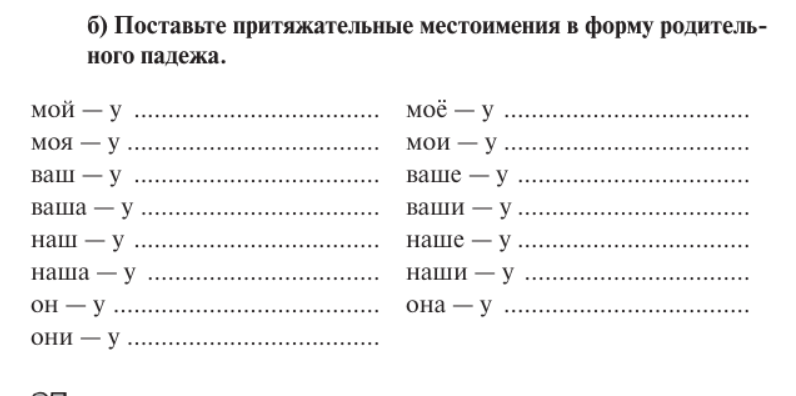 РОДИТЕЛЬНЫЙ ПАДЕЖ ЛИЧНЫХ МЕСТОИМЕНИЙ ДЛЯ 
ОБОЗНАЧЕНИЯ СУБЪЕКТА ОБЛАДАНИЯ
— У кого есть новый учебник?
— У меня. (У меня есть новый учебник)
Упражнение 4. Ответьте на вопросы.

Образец: 
— У кого есть свободное время? (я)
— У меня.

1. У кого есть новый спортивный костюм? (он) 
2. У кого есть красивая собака? (ты) 
3. У кого есть сегодняшняя газета? (они) 
4. У кого есть студенческий билет? (она) 
5. У кого есть большая коллекция газет? (вы)
6. У кого есть новый фотоаппарат? (я) 
7. У кого есть прекрасные друзья? (мы)
Упражнение 5. Вставьте нужное местоимение с предлогом.

Образец: 
Это мой сосед. … есть большая семья.
 — У него есть большая семья.

1. Хассан студент. … есть учебники, словари и тетради. 2. Моя сестра - преподавательница. …. есть сын и дочь. 3. Это Махмуд. … есть арабско-русский словарь. 4. Мы любим слушать музыку. … есть новые диски.5. Ваш отец-художник. … есть новые картины? 6. Моя тѐтя любит читать книги. … есть интересный детектив. 7. Друзья прекрасно играют на гитаре.… есть современная гитара. 8. Моя сестра была в киоске. … есть сегодняшние газеты.
Упражнение 6. Скажите, у кого есть эти вещи.
Образец: 
Младшая сестра купила модное пальто. 
Сейчас у неѐ есть модное пальто.
1. Я люблю фотографировать. Хорошо, что … есть современный фотоаппарат.
2. Вы купили большой альбом для фотографий. Сейчас … есть большой альбом для фотографий.
3. Студенты взяли в деканате студенческие билеты. Сейчас … есть студенческие билеты.
4. Мы купили дорогой компьютер. Сейчас … есть дорогой компьютер.
5. Она написала первую лекцию по химии. Сейчас … есть первая лекция по химии.
6. Ты читаешь новый журнал «Планета». Сейчас … есть новый журнал «Планета».
7. Сосед купил светлую квартиру. Сейчас … есть светлая квартира.
8. Ты купила проездной билет на автобус? Сейчас … есть проездной билет на автобус.
10. Вы взяли пригласительные билеты на вечер? Сейчас … есть пригласительные билеты на вечер.
Упражнение 7. Скажите, что у вас есть то же, что и у собеседника.

Образец:
 — У меня есть новый учебник по химии. А у вас есть новый учебник по химии?
— Да, у меня тоже есть новый учебник по химии.

1. У неѐ есть современный телевизор. А у вас есть современный телевизор? 2. У него есть лишний билет на футбол. А у вас есть лишний билет на футбол?3. У них есть последние фотографии. А у вас есть последние фотографии? 4. У меня есть электрический чайник. А у вас есть электрический чайник? 5. У них есть студенческие билеты и зачѐтные книжки. А у вас есть студенческие билеты и зачѐтные книжки? 6. У тебя есть проездной билет? А у неѐ есть проездной билет? 7. У него есть свободное время. А у вас есть свободное время? 8. У них есть тѐплая одежда. А у тебя есть тѐплая одежда? 9. У тебя есть любимая девушка. А у него есть любимая девушка? 10. У меня есть настоящие друзья. А у тебя есть настоящие друзья?
РОДИТЕЛЬНЫЙ ПАДЕЖ ИМЁН СУЩЕСТВИТЕЛЬНЫХ ДЛЯ
 ОБОЗНАЧЕНИЯ СУБЪЕКТА ОБЛАДАНИЯ
Упражнение 8. Выполните упражнение по образцу.

Образец: 
— У кого есть фотографии? (Артѐм)
— У Артѐма есть фотографии.

1. У кого есть жена? (брат) 2. У кого есть журналы? (подруга)3. У кого есть часы? (друг) 4. У кого есть билеты в театр? (преподаватель)5. У кого есть сумка? (сестра) 
6. У кого есть дети? (сосед) 7. У кого есть газета? (отец) 8. У кого есть фотоаппарат? (студент) 9. У кого есть подруга?(соседка) 10. У кого есть очки? (дедушка)
 11. У кого есть компьютер?(дочь) 12. У кого есть кукла? (девочка)
Упражнение 9. Выполните упражнение по образцу.

Образец: Это Хамид. Вот его новый учебник. 
— У Хамида есть новый учебник.

1. Это Юра. Вот его русско-английский словарь.2. Это Саша. Вот его новые
 джинсы.3. Это Сергей. Вот его школьные друзья.4. Это Николай. Вот его большая квартира.5. Это Андрей. Вот его зачѐтная книжка.6. Это Олег. Вот его старший брат.7. Это Анатолий. Вот его маленькие дети.8. Это Фидель. Вот его красивая подруга.9. Это Игорь. Вот его общие тетради.10. Это Реза. Вот его любимые родители.11. Это Хуссейн. Вот его чѐрная машина.12. Это Мария. Вот еѐ большой 
шкаф.13. Это Юля. Вот еѐ дорогая косметика.14. Это Кармен. Вот еѐ прекрасные картины.15. Это Дарья. Вот еѐ старая подруга.
16. Это Мадлен. Вот еѐ хороший большой дом.
Упражнение 10. Ответьте на вопросы отрицательно.

Образец: 
— Раньше у твоего отца была белая машина? (чѐрная)
— Нет, раньше у моего отца была чѐрная машина.

1. Раньше у твоей младшей сестры было розовое платье? (красное)
2. Раньше у твоих родителей был деревянный дом? (кирпичный)
3. Раньше у вашей старой подруги были золотые часы? (серебряные)
4. Раньше у твоего старшего брата был японский фотоаппарат?(немецкий)
5. Раньше у этой студентки был домашний телефон преподавателя?(мобильный)
6. Раньше у этого человека были серьѐзные проблемы? (небольшие)
7. Раньше у ваших родителей был большой сад? (маленький)
8. Раньше у твоего дяди была фармацевтическая фирма? (юридическая)
Упражнение 11. Измените предложения по образцу.

Образец: Сегодня у нас урок русского языка. Вчера у нас был урок русского языка. Завтра у нас будет урок русского языка.

1. Сейчас у них студенческое собрание. 2. Завтра у вас будет зачѐт.
3. Вчера у них была контрольная работа. 4. Сегодня у него футбольный матч. 5. Послезавтра у тебя будет день рождения. 6. Позавчера у неѐ были трудные экзамены. 7. Сегодня у нас лабораторная работа. 8. Вчера у тебя было свободное время. 9. Сегодня у меня практические занятия. 10. Завтра у вас будет открытый урок. 11. Вчера у них была веселая свадьба.12. Вчера у нас была интересная лекция.